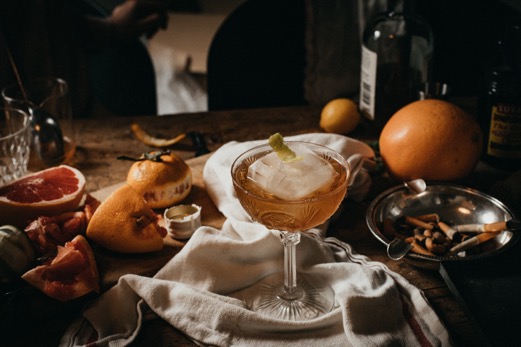 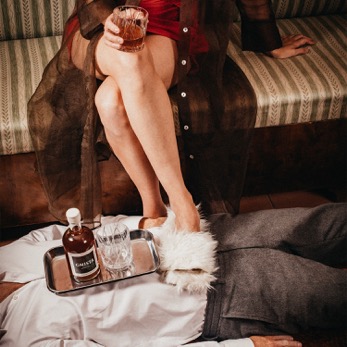 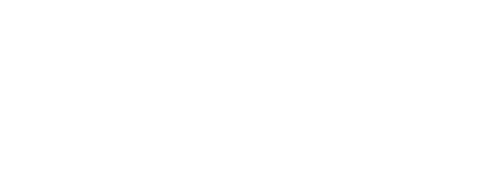 And the spirits of the future
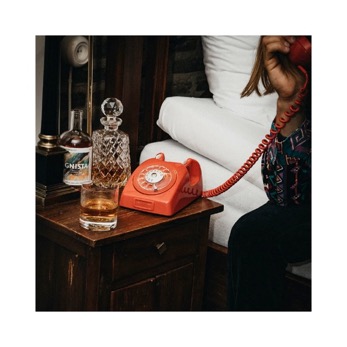 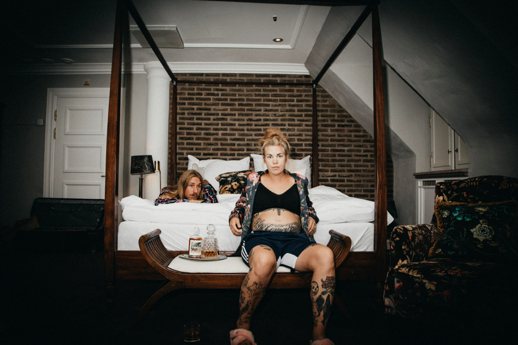 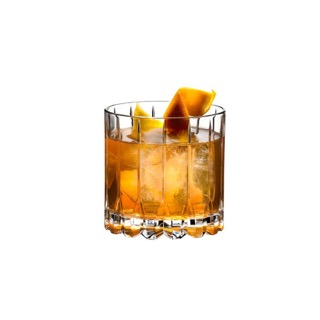 A DRINK, ANYONE?
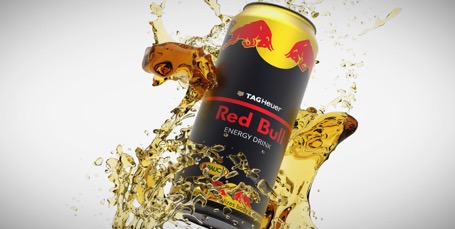 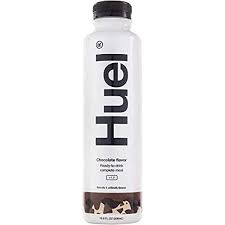 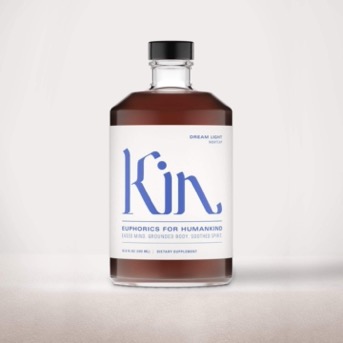 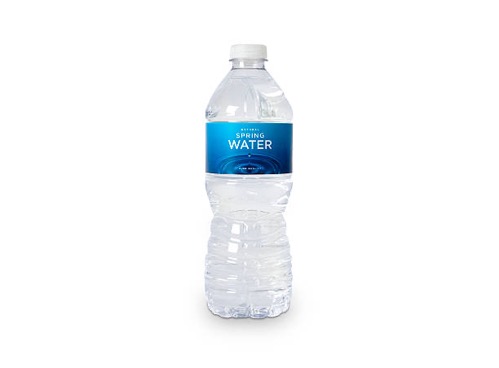 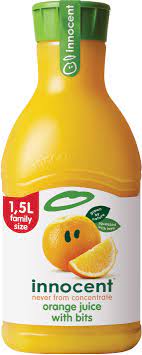 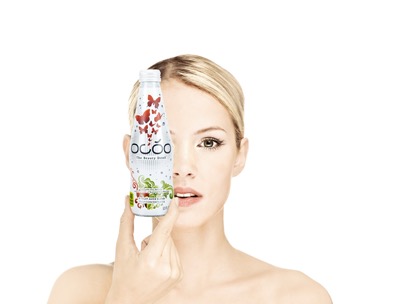 NON ALCO 
SPIRITS ARE HAPPENING!
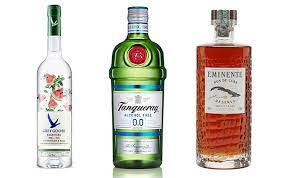 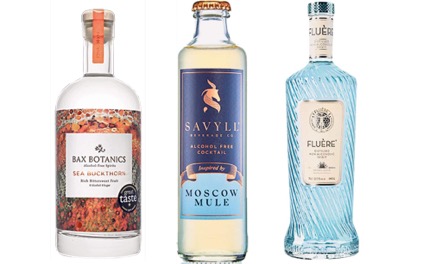 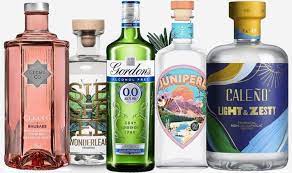 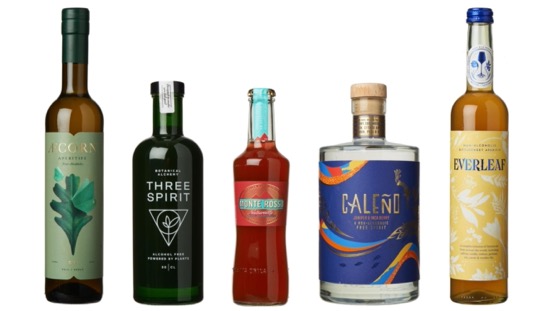 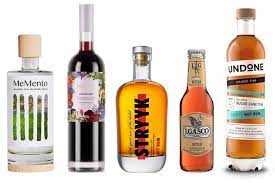 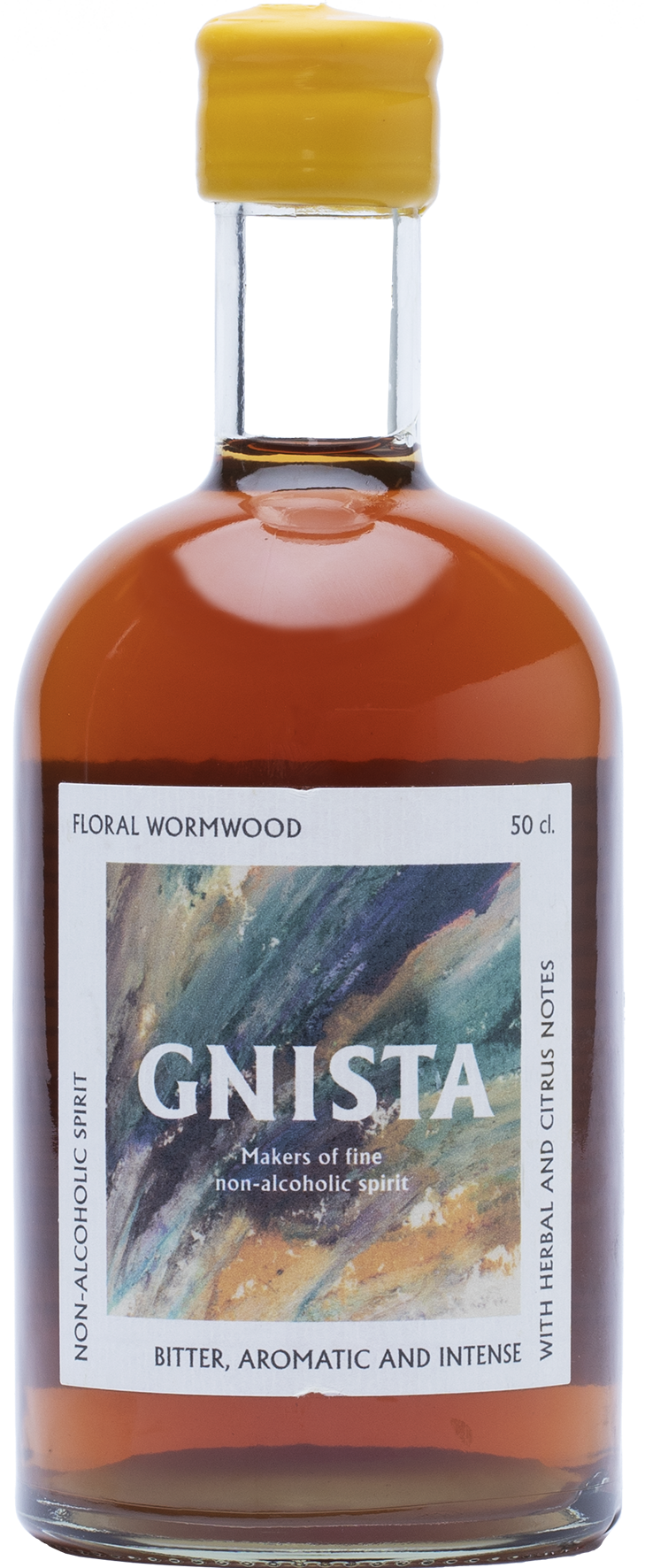 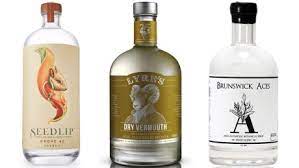 SO.. WHAT
IS A NA SPIRIT, REALLY?
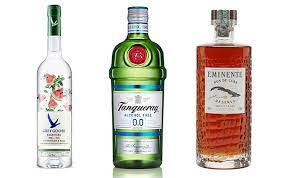 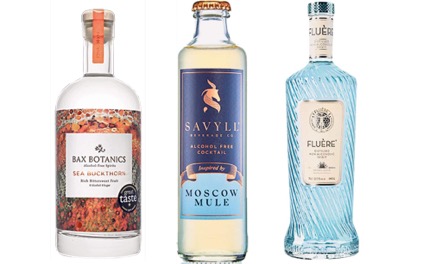 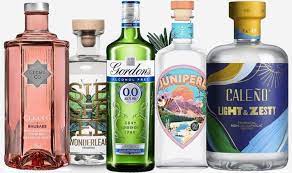 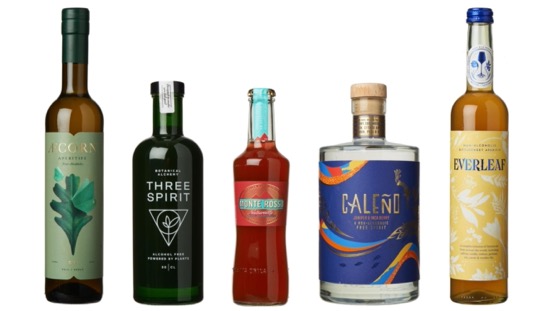 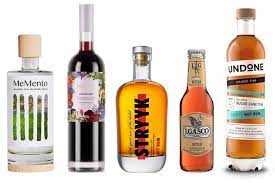 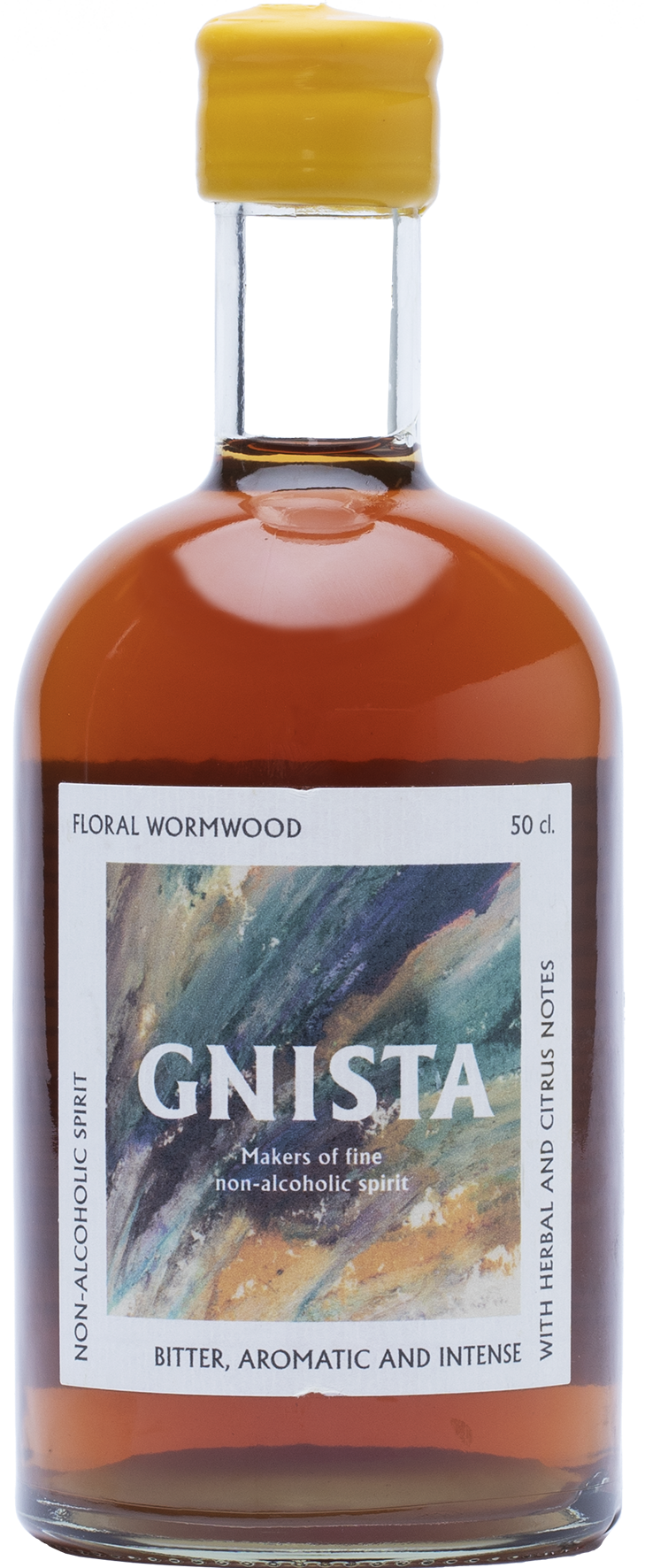 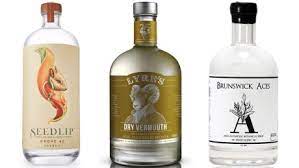 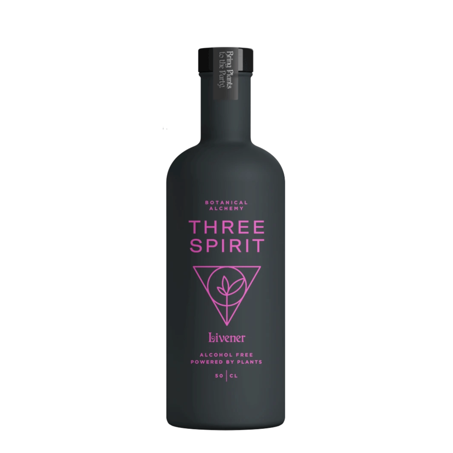 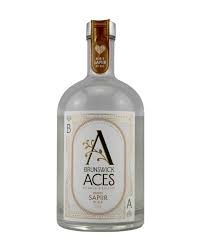 Distilled and botanical?
Functional?
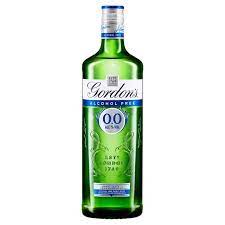 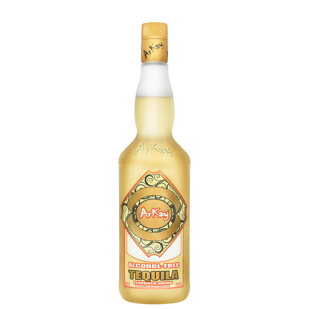 Always best served with tonic?
With a burn replicating that of alcohol?
= CREATIVE BUT CONFUSING!
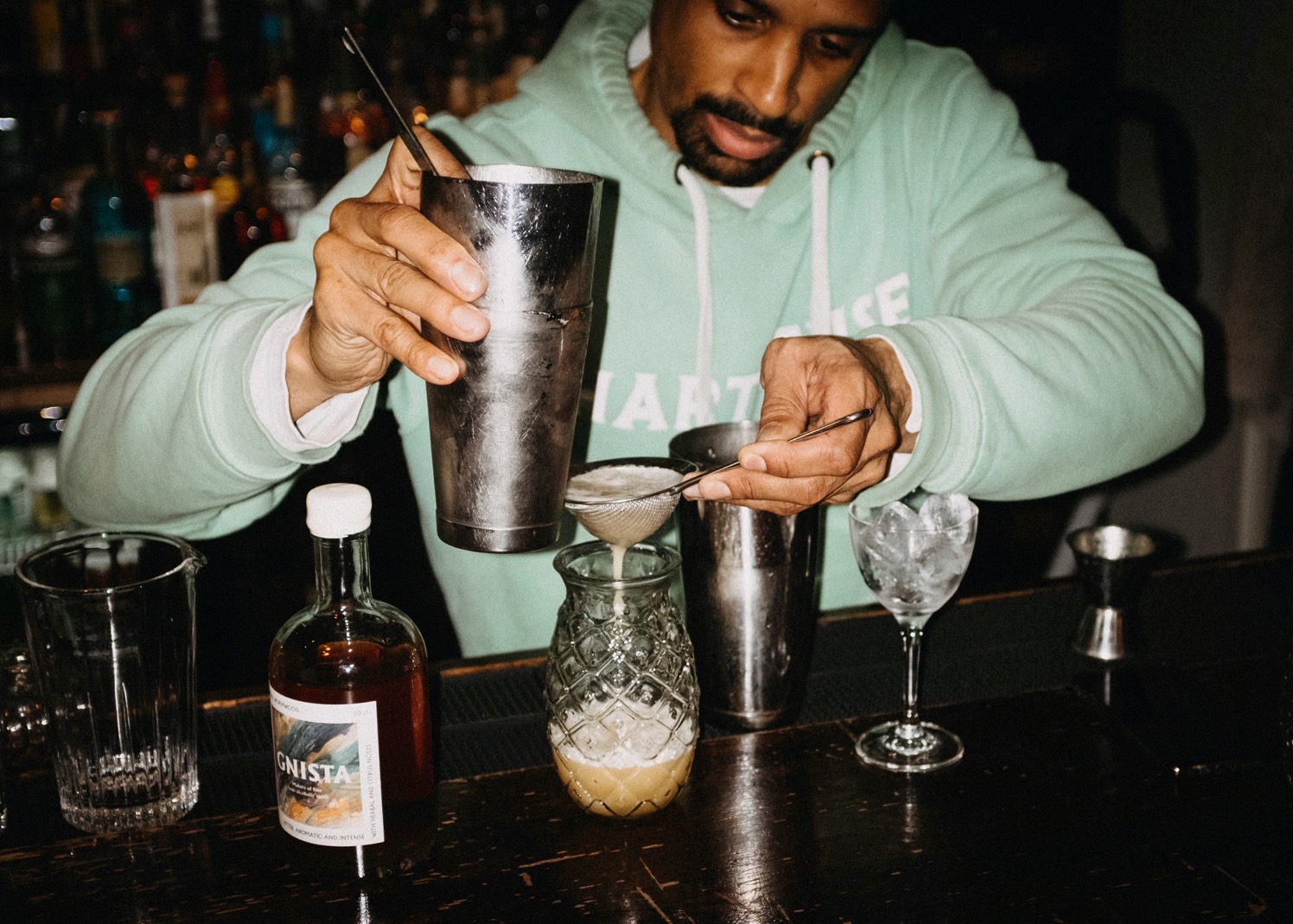 FOR US, IT’S ALL ABOUT THE OCCASION
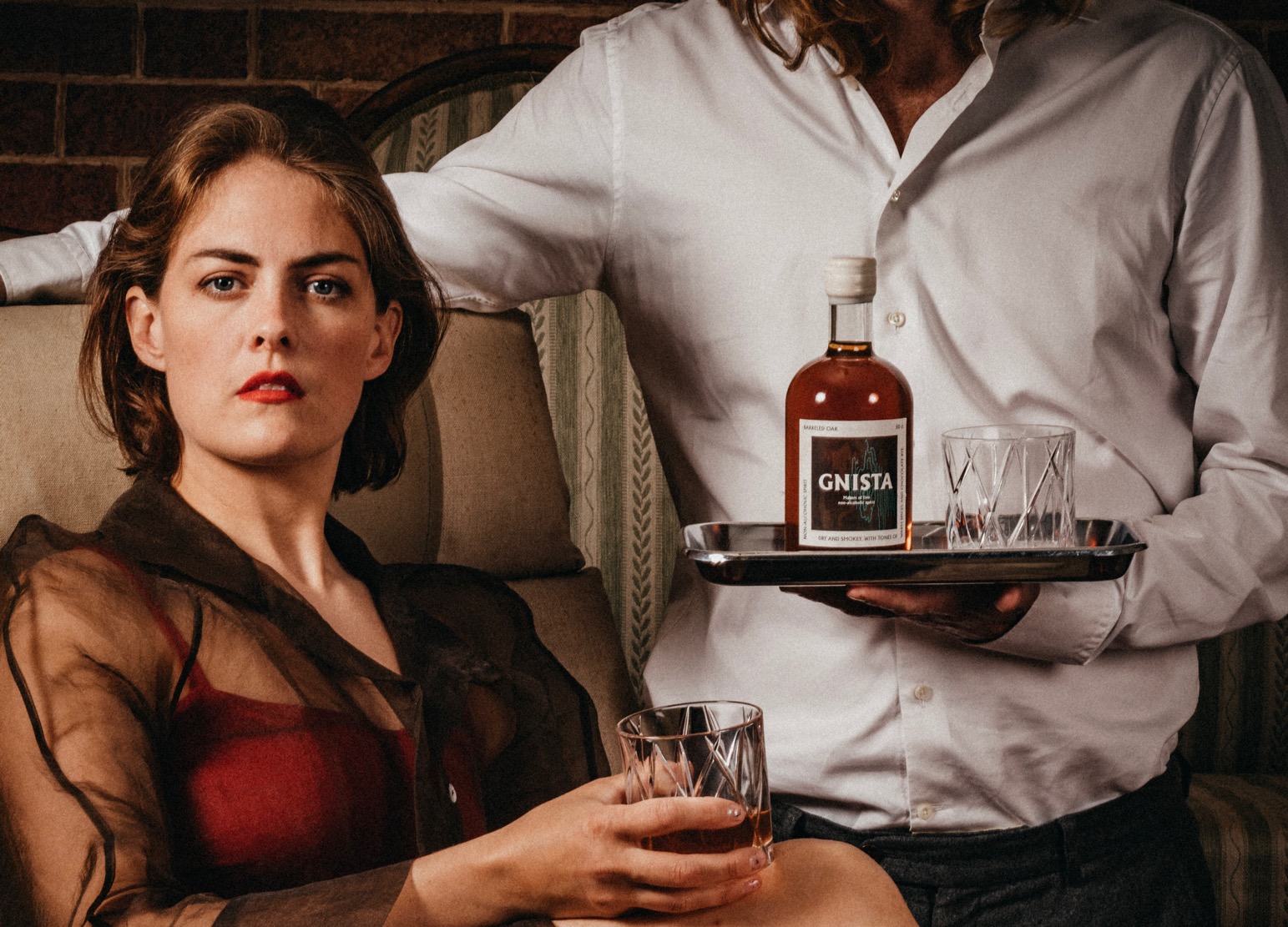 AND THE EXPERIENCE

“What is it that makes a whisky
so good?”
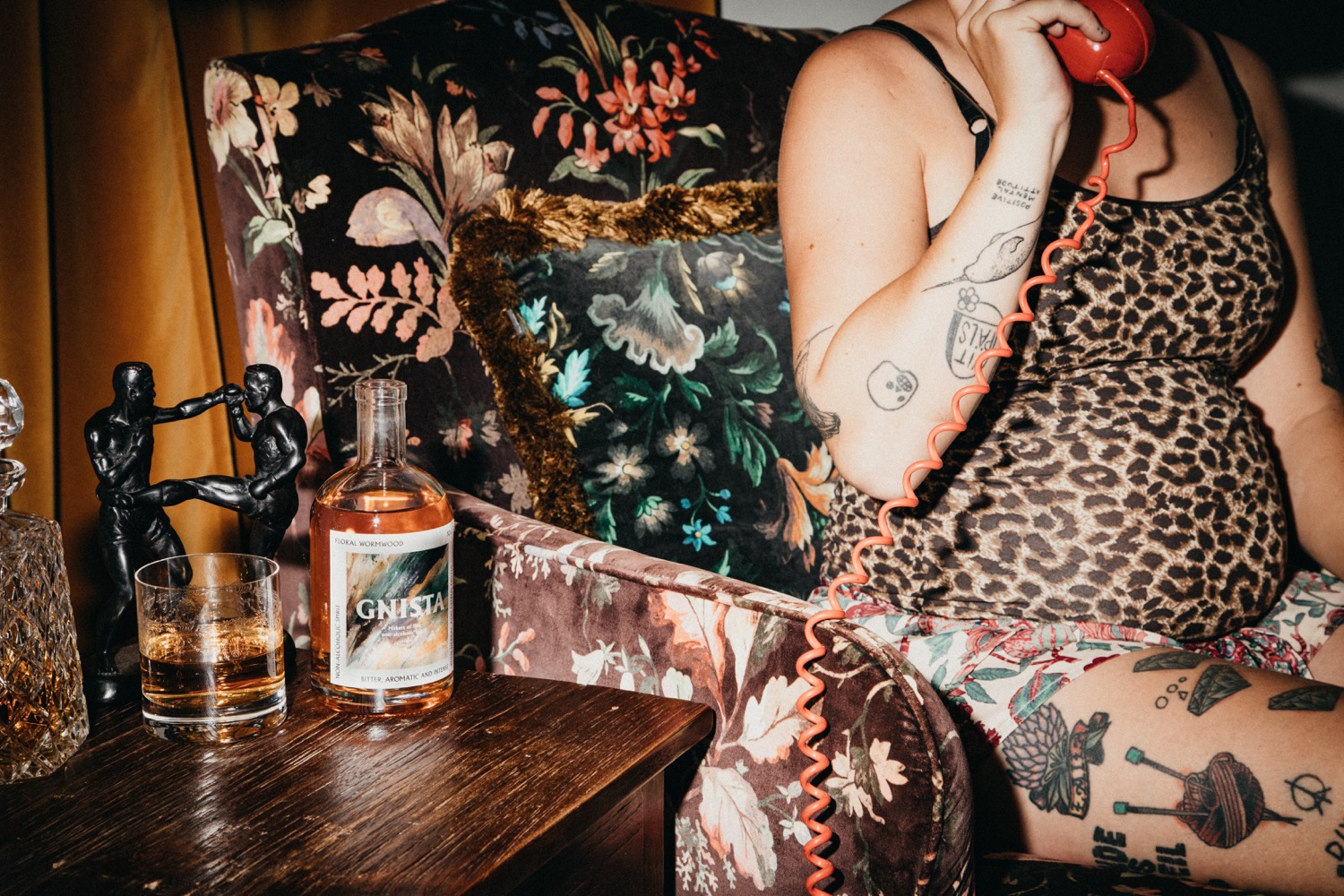 OUR PACKAGING 
STRATEGY
When it comes to packaging,
we believe in 
CONSUMER ABOVE BRAND
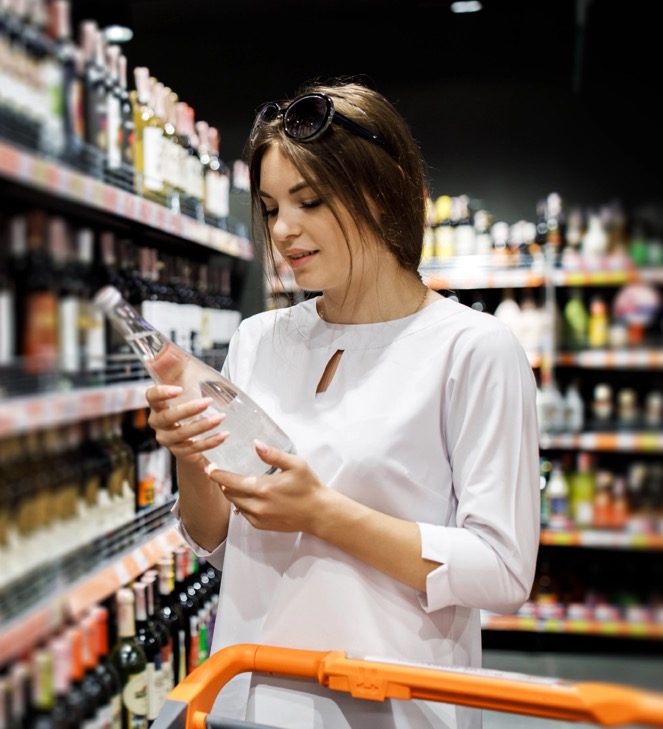 [Speaker Notes: reflecting the liquid]
NON-ALCO SPIRITS, PACKAGING AND THE FUTURE
(Legal issues and who will
decide - consumer or industry?)
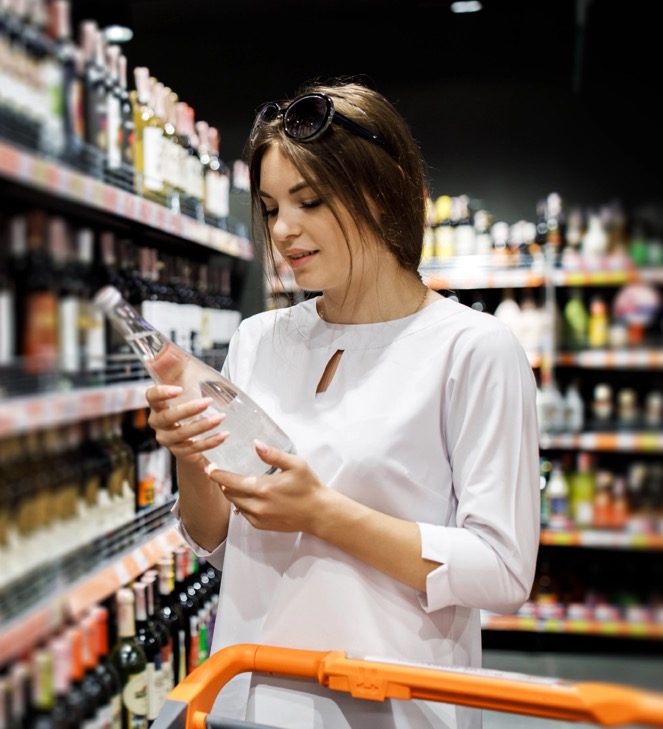 [Speaker Notes: Source: Gminsights.com and Mordorintelligence.com, 
plus team calculations
Source: companieshouse.gov.uk and team calculations]
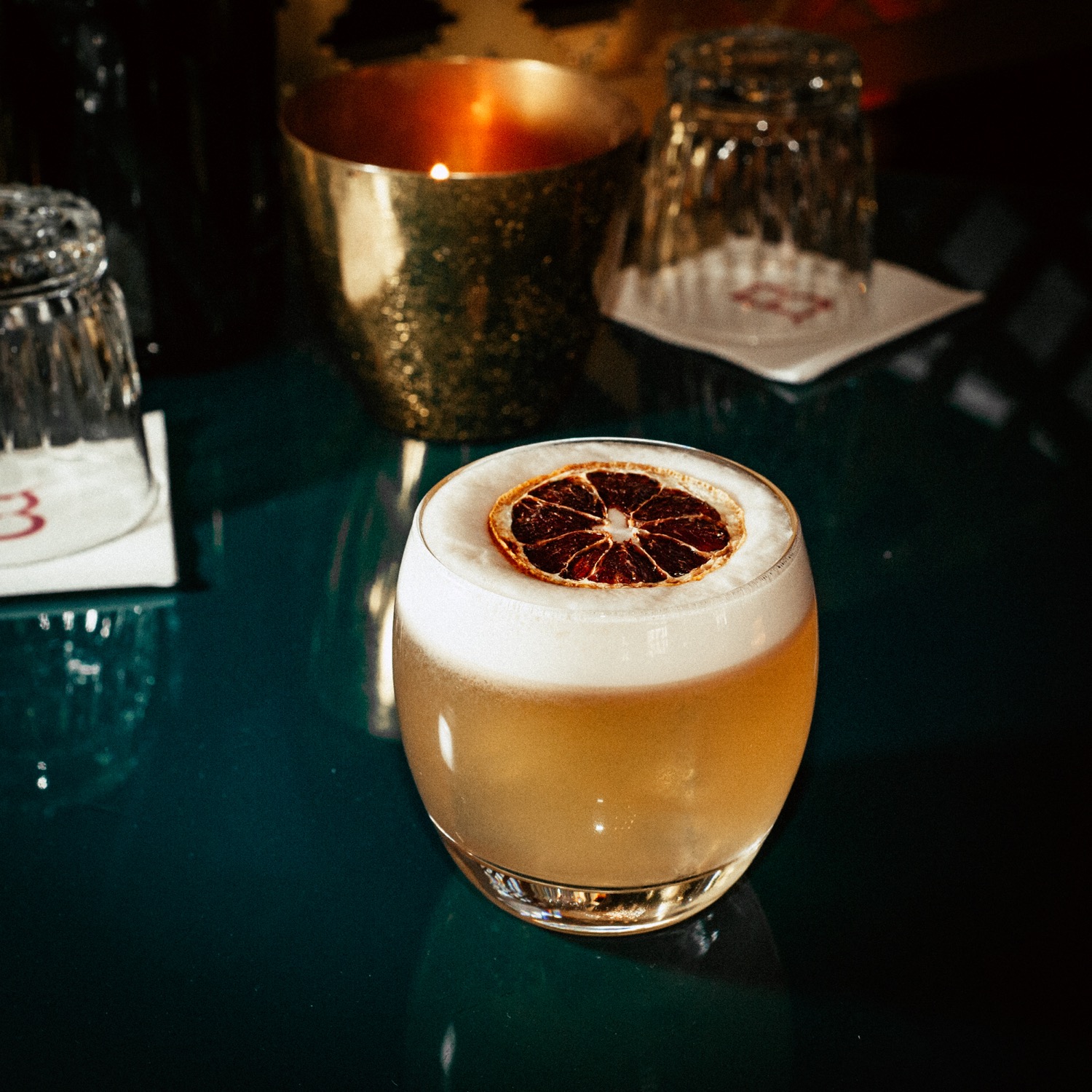 CHEERS!erika@gnistaspirits.com